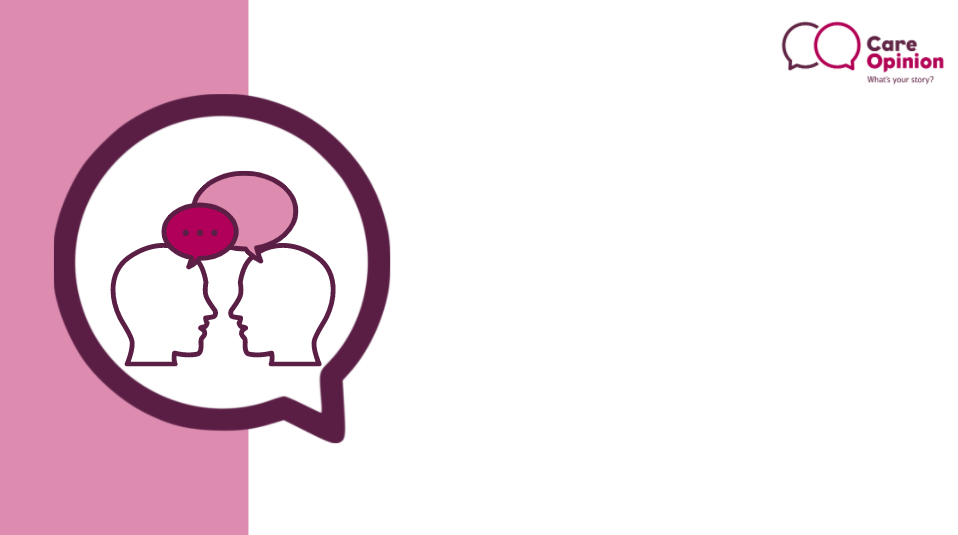 Responding well and demonstrating impact
Guidance for Mental Health Services
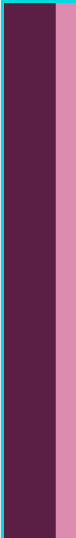 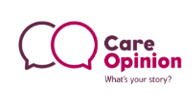 Aim of today’s training
We’ll help you to: 
	
	Consider why people share their feedback online 
          Understand the journey of a story
	Navigate how to respond on Care Opinion
	Think about what people might want from a response 
	Understand what makes a good response 
          Consider the importance of how the author is feeling when drafting a response
	Get impact from your feedback - and show it! 
	Think strategically about responding and change
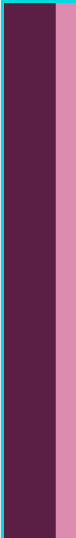 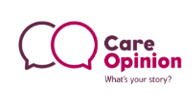 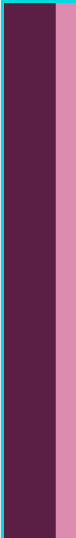 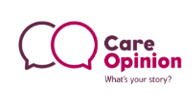 What the research says…
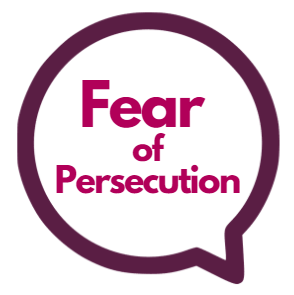 “Patients were wary of giving feedback before discharge for fear of persecution; this anxiety was shared by carers, who often felt excluded by staff”
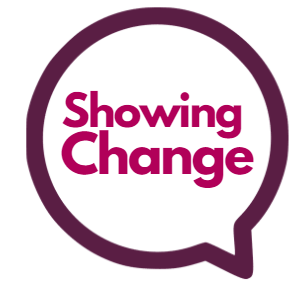 “The research found that “few trusts had robust or extensive processes for analysing data in any detail and we found little evidence that patient feedback led to service change.”
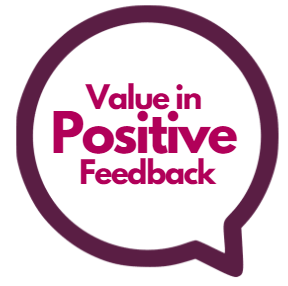 “Positive feedback was seen by both patients and staff as having equal value to negative feedback in maintaining or improving the quality of inpatient mental health care.”
Weich S, Fenton S-J, Staniszewska S, Canaway A, Crepaz-Keay D, Larkin M, et al. Using patient experience data to support improvements in inpatient mental health care: the EURIPIDES multimethod study. Health Serv Deliv Res 2020;8(21)
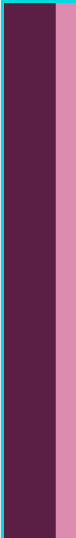 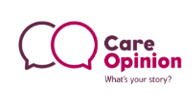 Why do people share their feedback online?
Source: Van Velthoven  et al, 2018
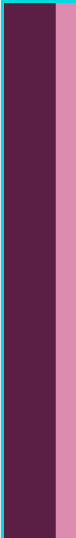 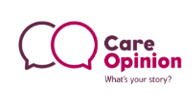 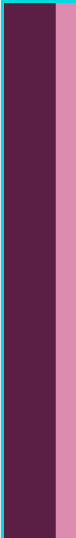 Mental Health stories at a glance…Since 1st April 2021
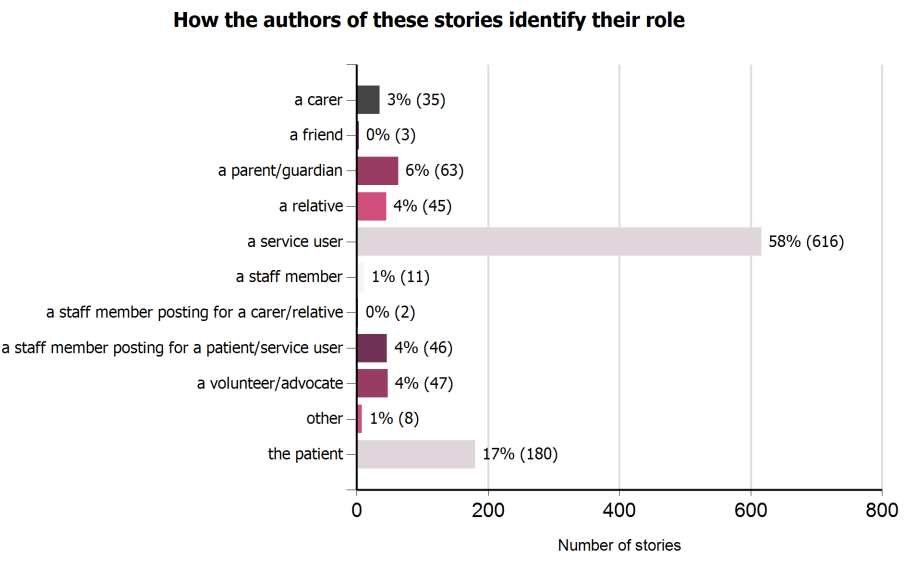 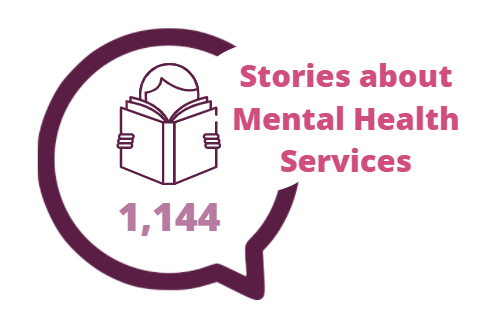 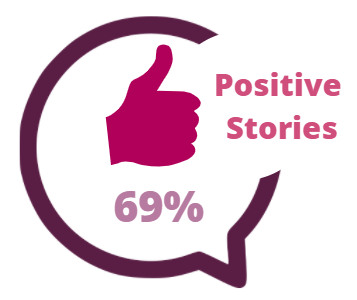 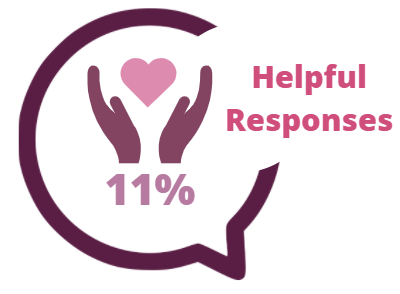 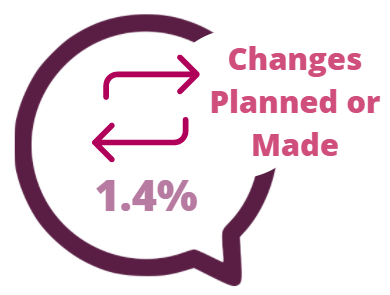 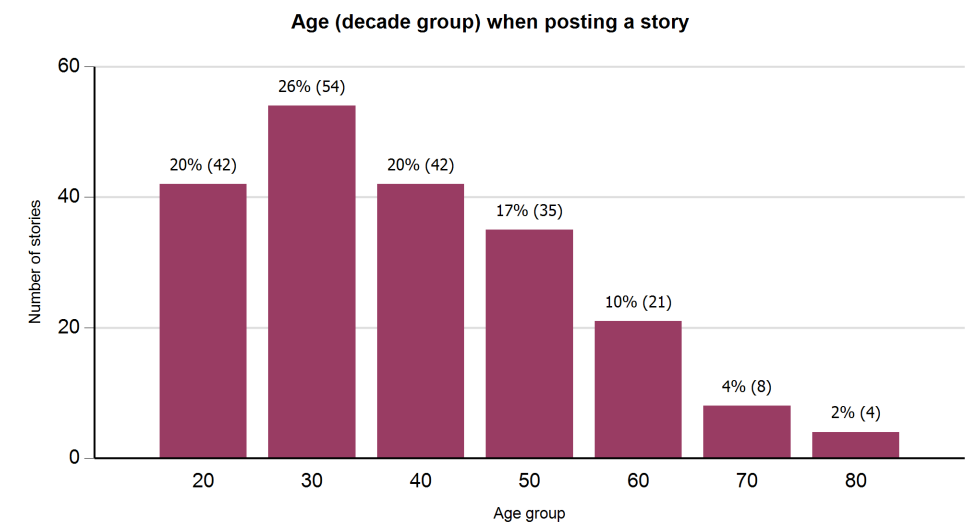 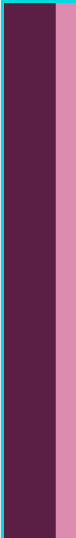 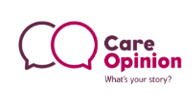 A story’s journey – what you see…
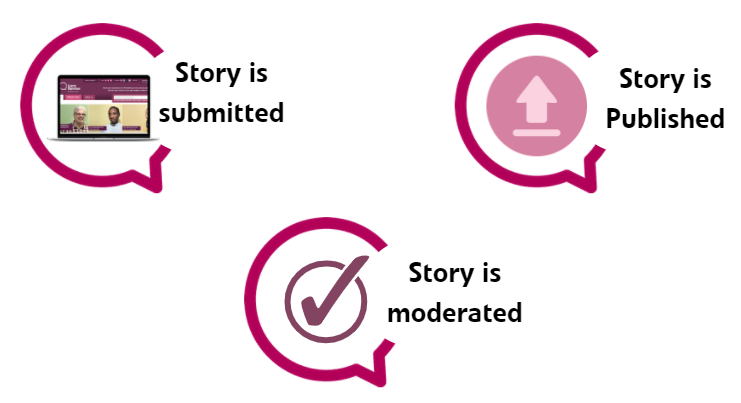 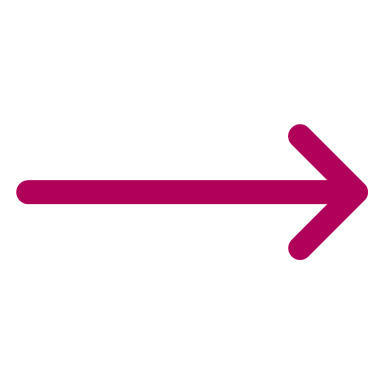 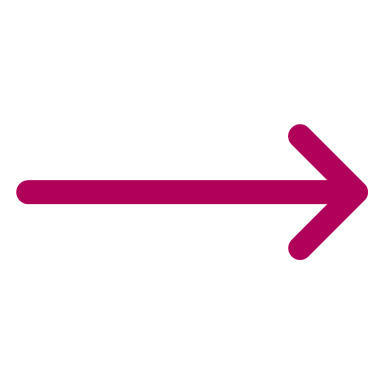 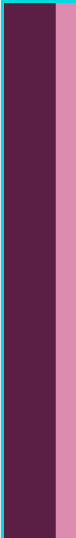 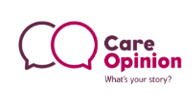 A story’s journey - What really happens…
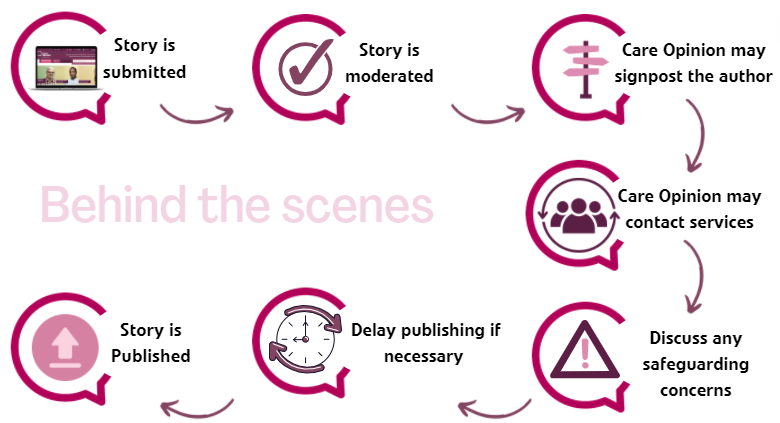 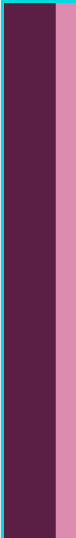 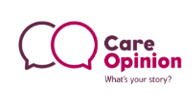 The moderation process
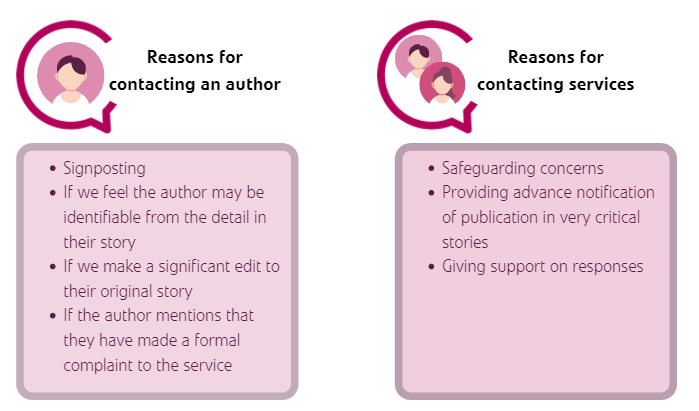 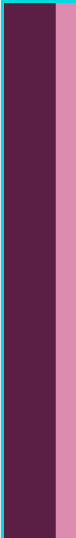 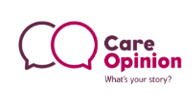 Support from the Care Opinion team
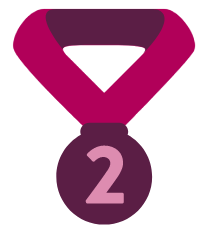 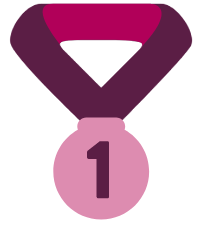 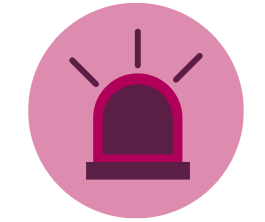 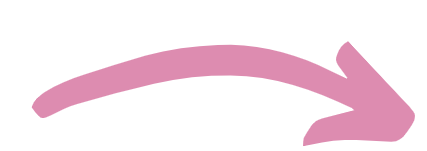 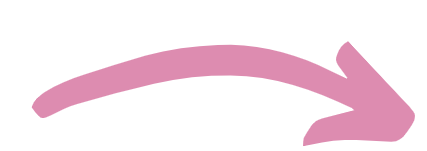 First line moderators
Second line moderators
Safeguarding Lead
Provides support and advice to 1st and 2nd line moderators
Delivers safeguarding training to moderators
Develops safeguarding resources and guidelines for moderators to use
Staff with more experience/senior members of the team
Will review and discuss any stories of concern or very critical stories (criticality 4 or above)
Moderate stories using our moderation guidelines
Have access to signposting and safeguarding information & resources
Receive internal training on safeguarding
Refer stories of concern to 2nd line moderators
Care Opinion itself has no powers to investigate concerns about abuse or neglect, but we can help to make sure such concerns are reported to the proper authorities.
Read more about how we moderate stories here.
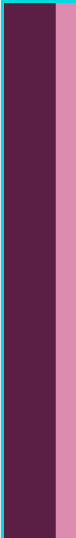 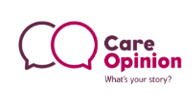 Support from the Care Opinion team(Continued)
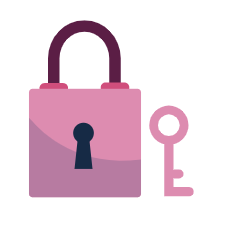 Story Locking
Although at Care Opinion we actively encourage open and honest conversations, we do recognise that sometimes this cannot be achieved. To support responders, we now have the ability to ‘lock’ a story, which prevents any further comments from being made.

If we feel that it is not in anyone’s best interests to continue a conversation on the Care Opinion site, then we may decide to use this feature and lock the story to further responses.
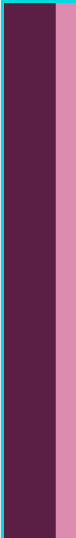 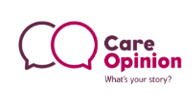 How to respond to stories
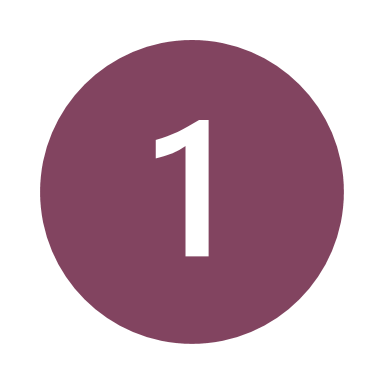 Email to your inbox
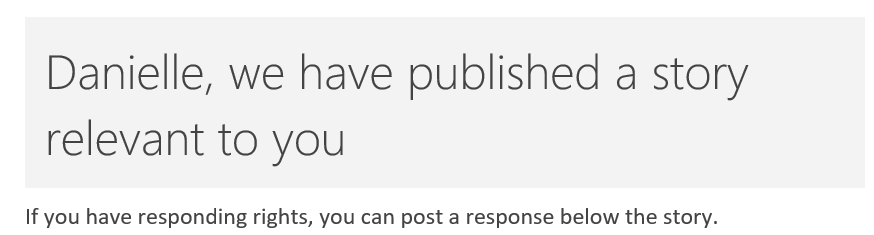 Scroll to the bottom of the story and click ‘post your response’
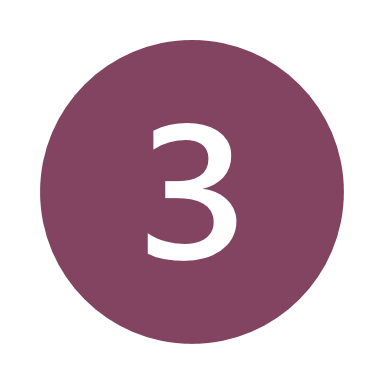 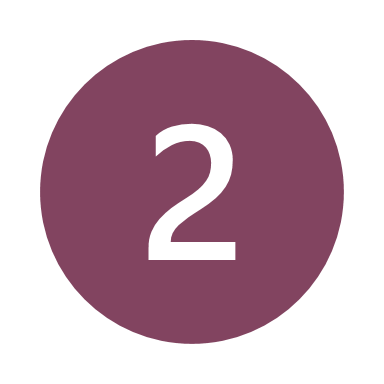 Click on the story title
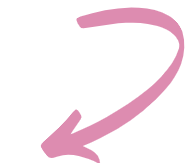 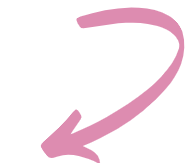 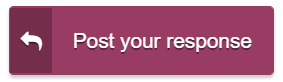 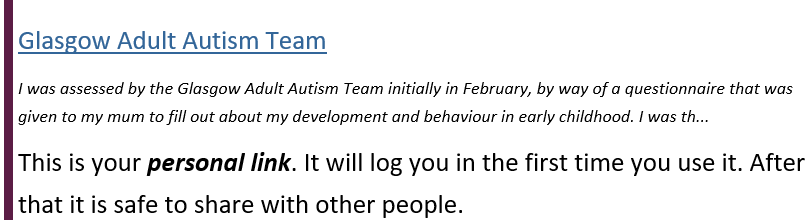 Bitesized - How to respond on Care Opinion on Vimeo
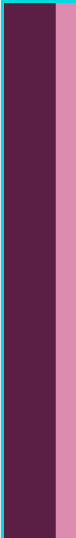 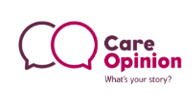 Good practice in responding
Before you can respond to feedback, people must share their story on Care Opinion! Here are some quick pointers, based on the evidence discussed, about encouraging people to give their feedback about Mental Health Services…
Explain who Care Opinion is – Independent from NHS, social enterprise /CIC, encourages social value

Explaining its safe! Always inform your patients/service users that feedback is anonymous

That you will get a response - This is a key motivational factor for many people to share their feedback, so it is always worth mentioning
Show you are a listening organisation and that you use the feedback in a constructive way to learn from & improve services for others – explain why feedback is so important​
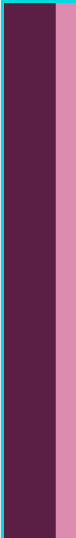 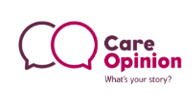 Good practice in responding
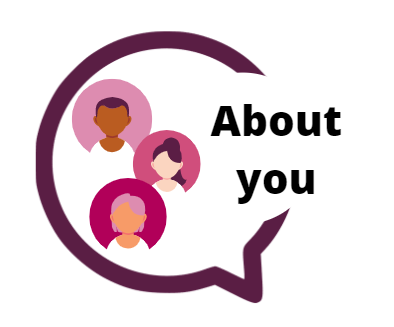 Your name, role & responsibilities
Your picture
Why you in particular are responding
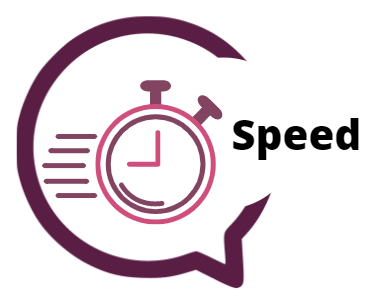 Within 7 days at the most
If slower, apologise and explain why
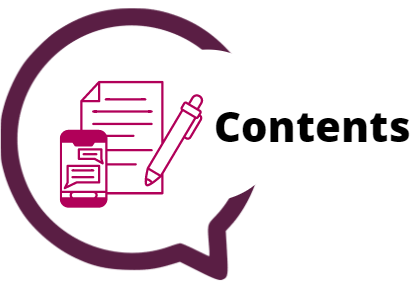 Personal and specific
Thank author for feedback
Apologise and offer help as needed
Offer follow up if wanted
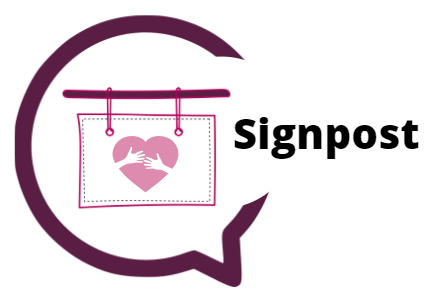 Other relevant services, with contact details 
and a named person if possible
Offer multiple ways of contacting if possible
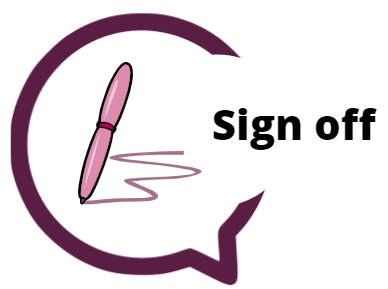 Polite and personal
Would you be satisfied receiving this response?
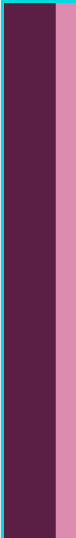 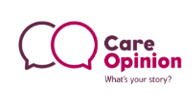 Good practice in responding
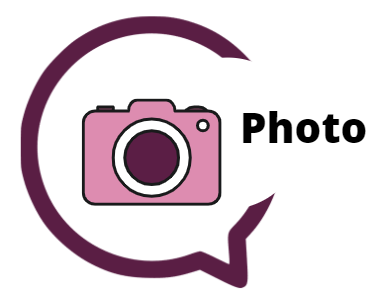 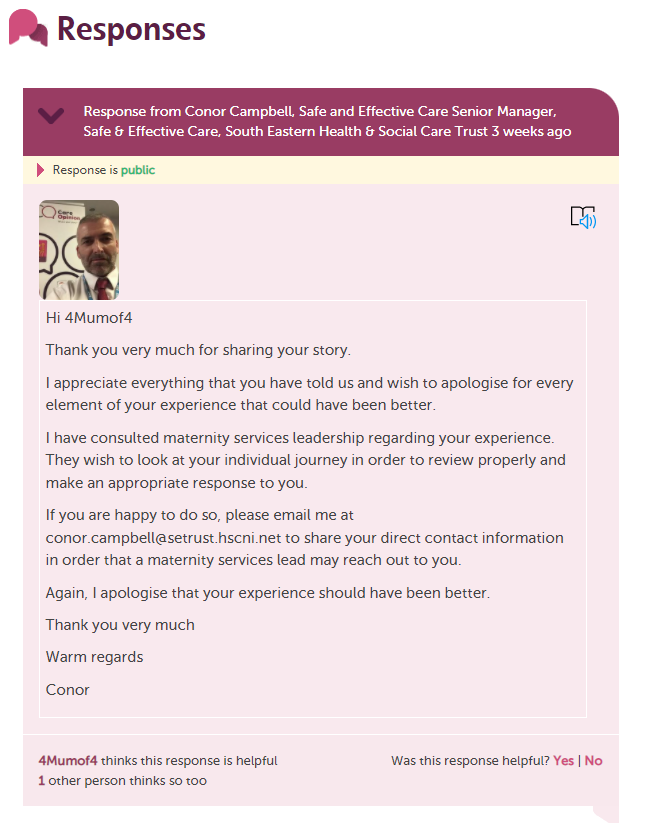 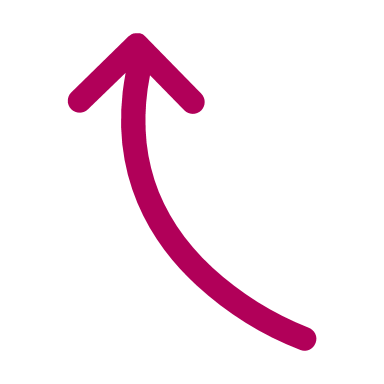 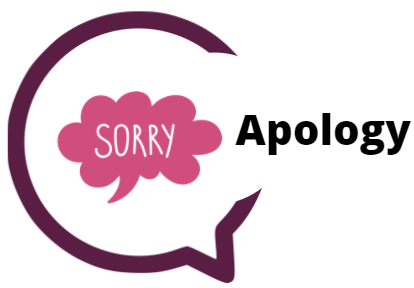 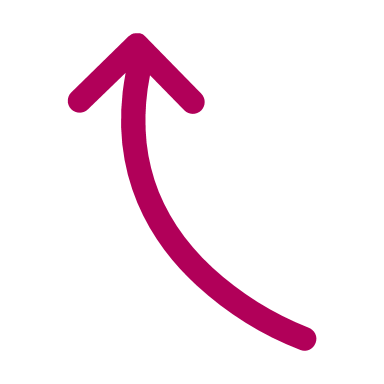 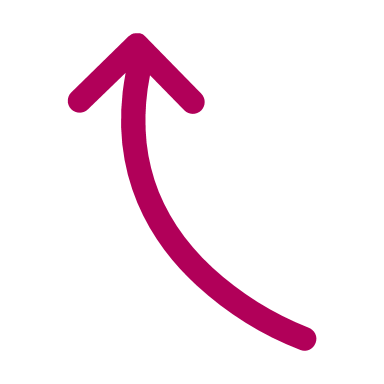 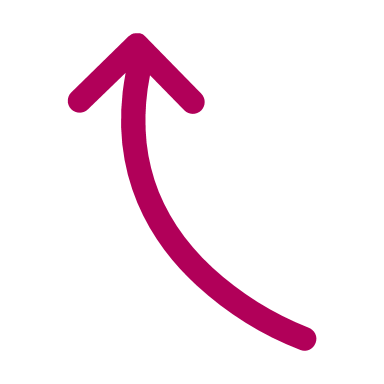 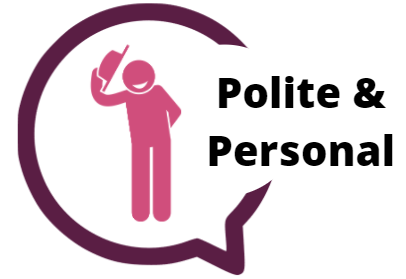 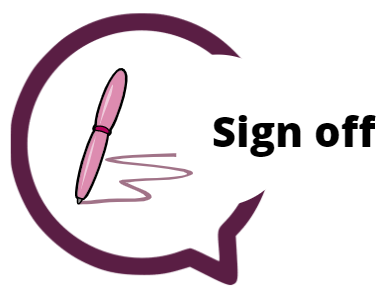 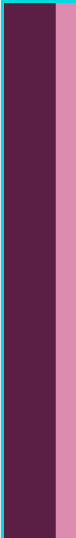 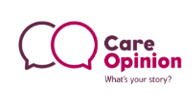 Good practice in responding
Avoid using standard or ‘copy & paste’ responses…
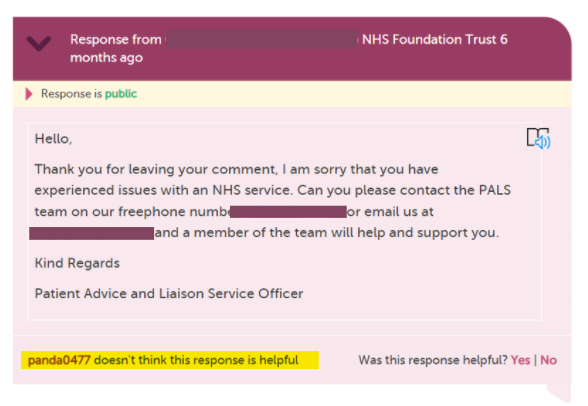 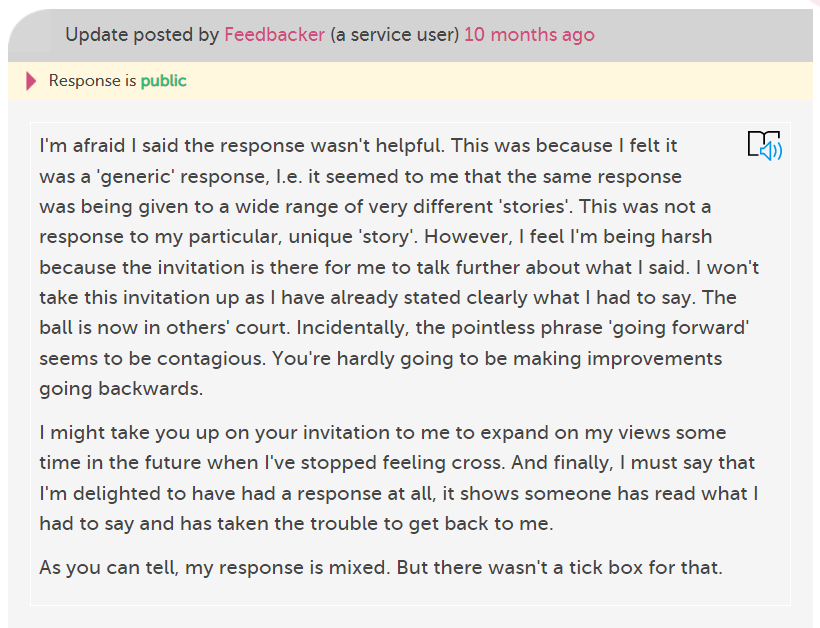 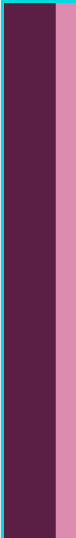 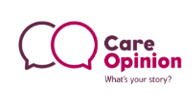 Understanding and engaging with the Author Feelings, situation and Care
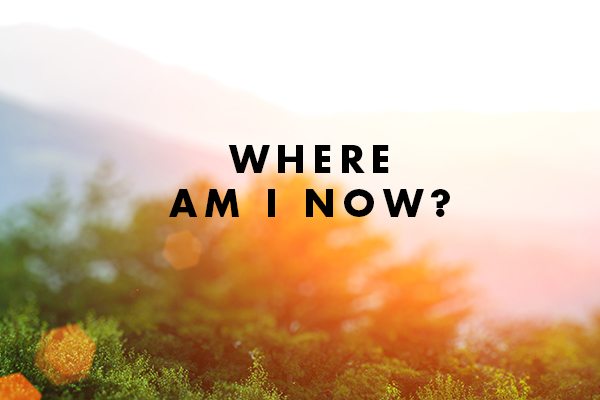 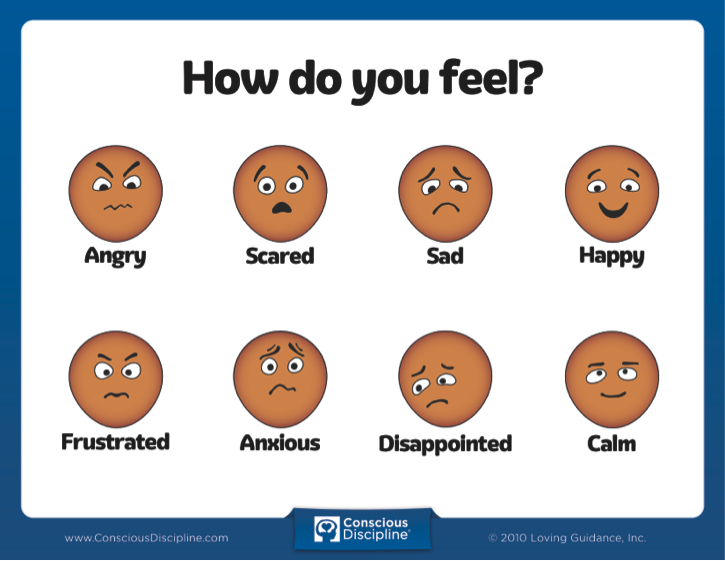 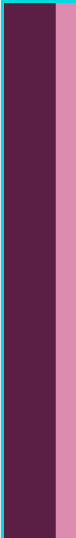 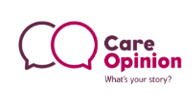 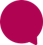 Issues around care that need signposting

Unhappy with Care - Why e.g lack of care, disagreement about treatment

Is author posting for first time?
 
Who is involved with care?
 
What can I offer?  

Holding response
 
Other providers involved

What does the author want?
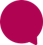 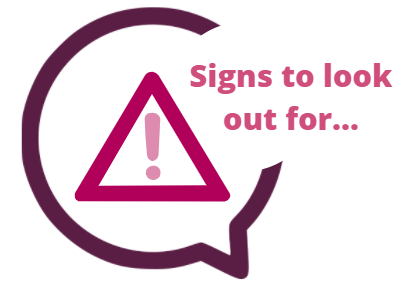 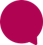 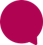 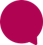 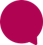 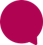 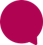 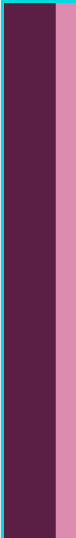 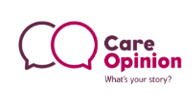 Understanding and engaging with the Author
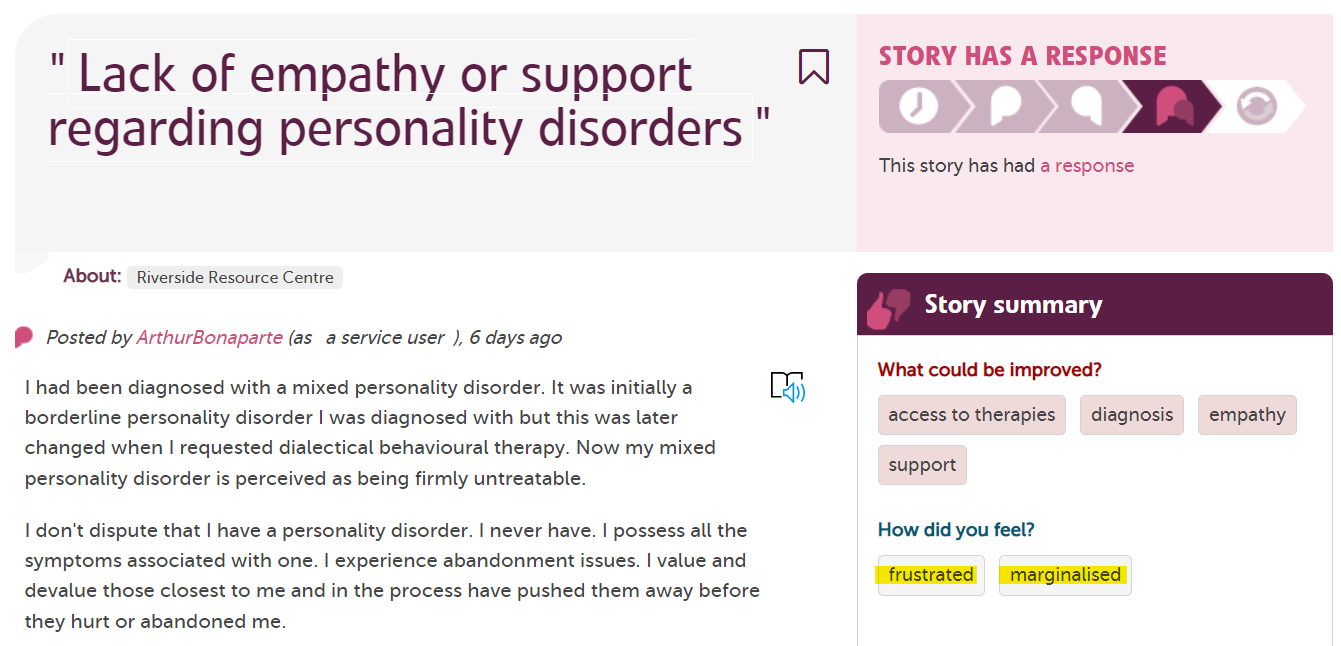 Feelings, Situation and Care
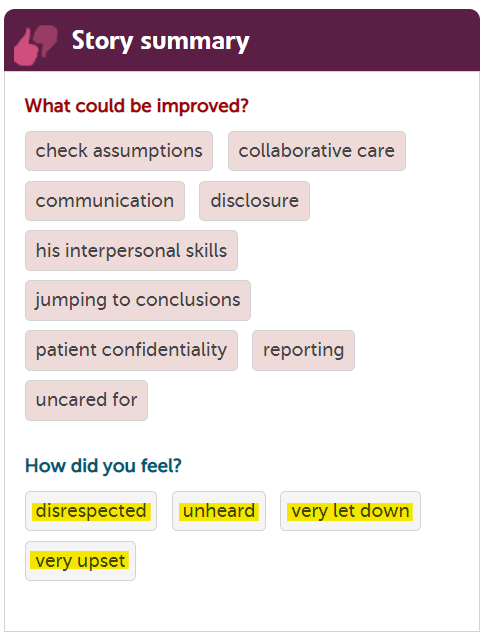 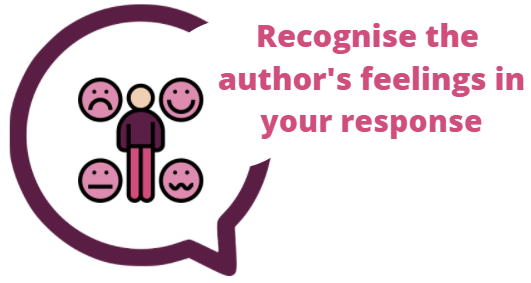 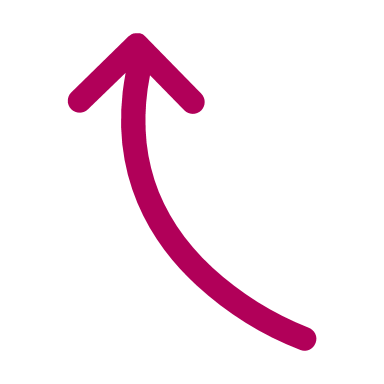 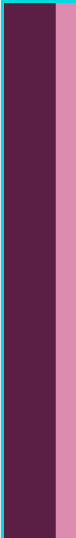 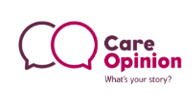 Asking the author to contact you
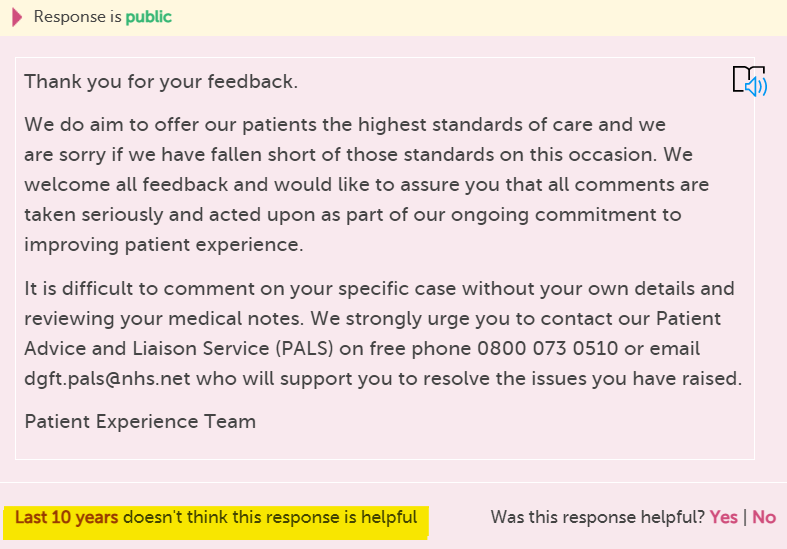 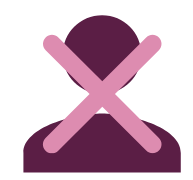 Asks the person to break anonymity
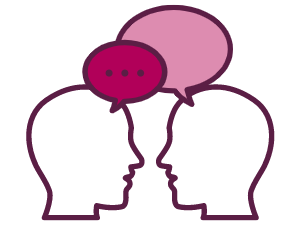 Takes the conversation offline
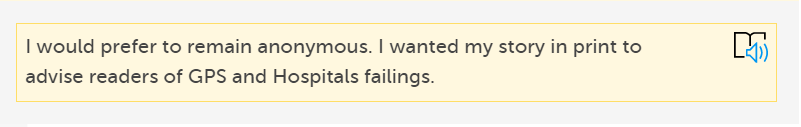 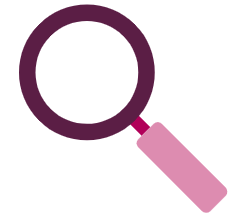 Less transparency
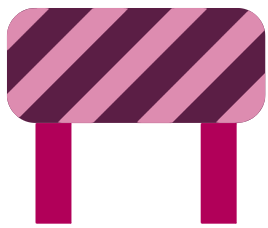 Communication barrier
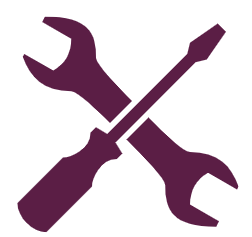 Desire to fix the situation
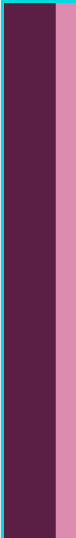 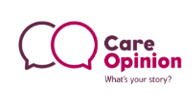 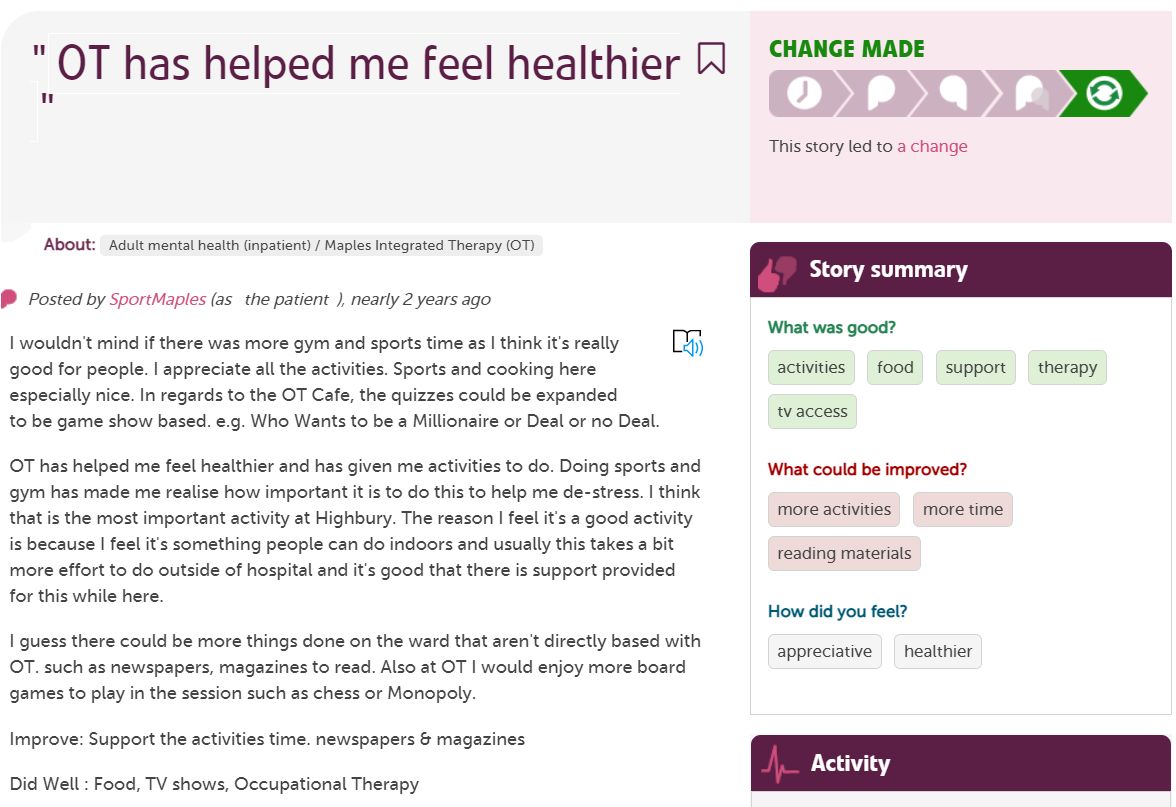 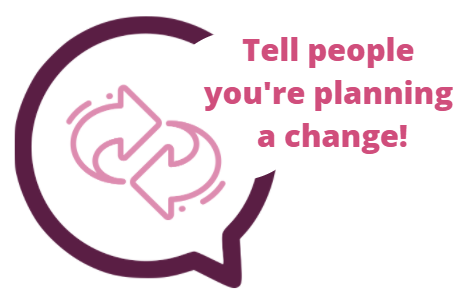 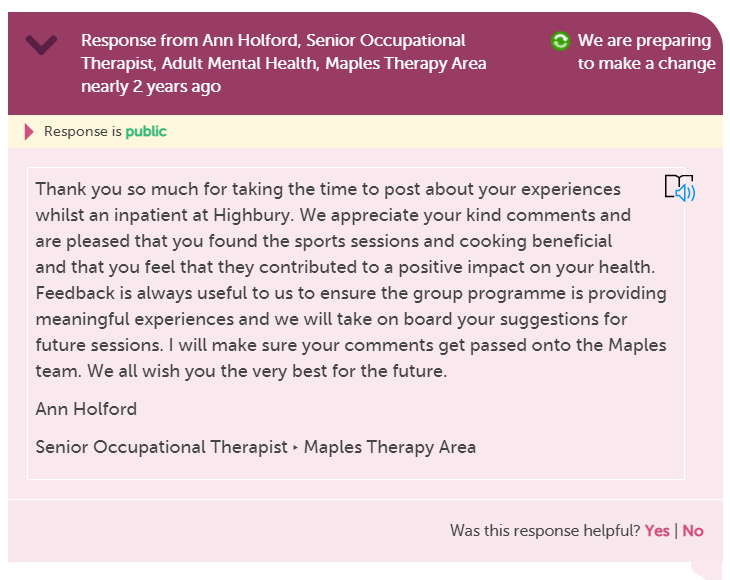 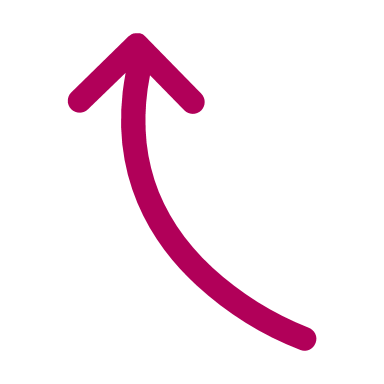 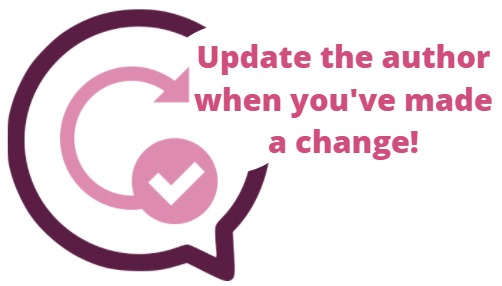 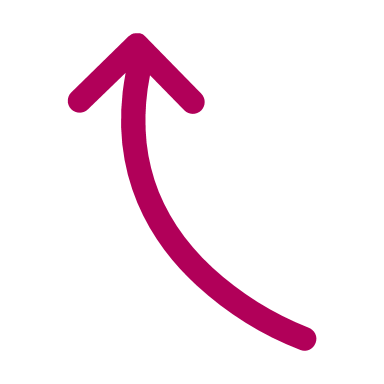 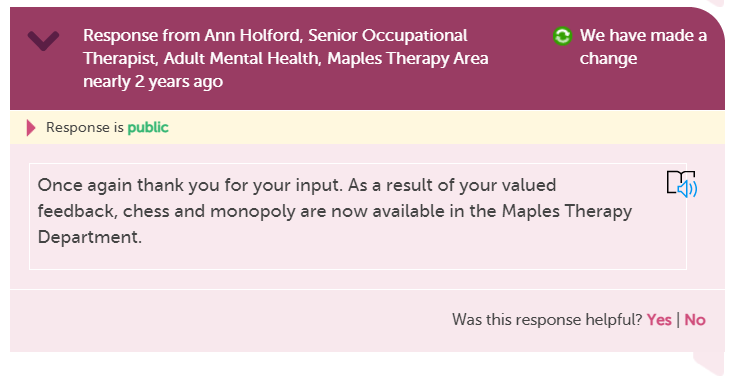 OT has helped me feel healthier | Care Opinion
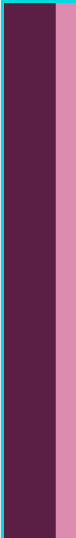 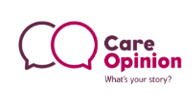 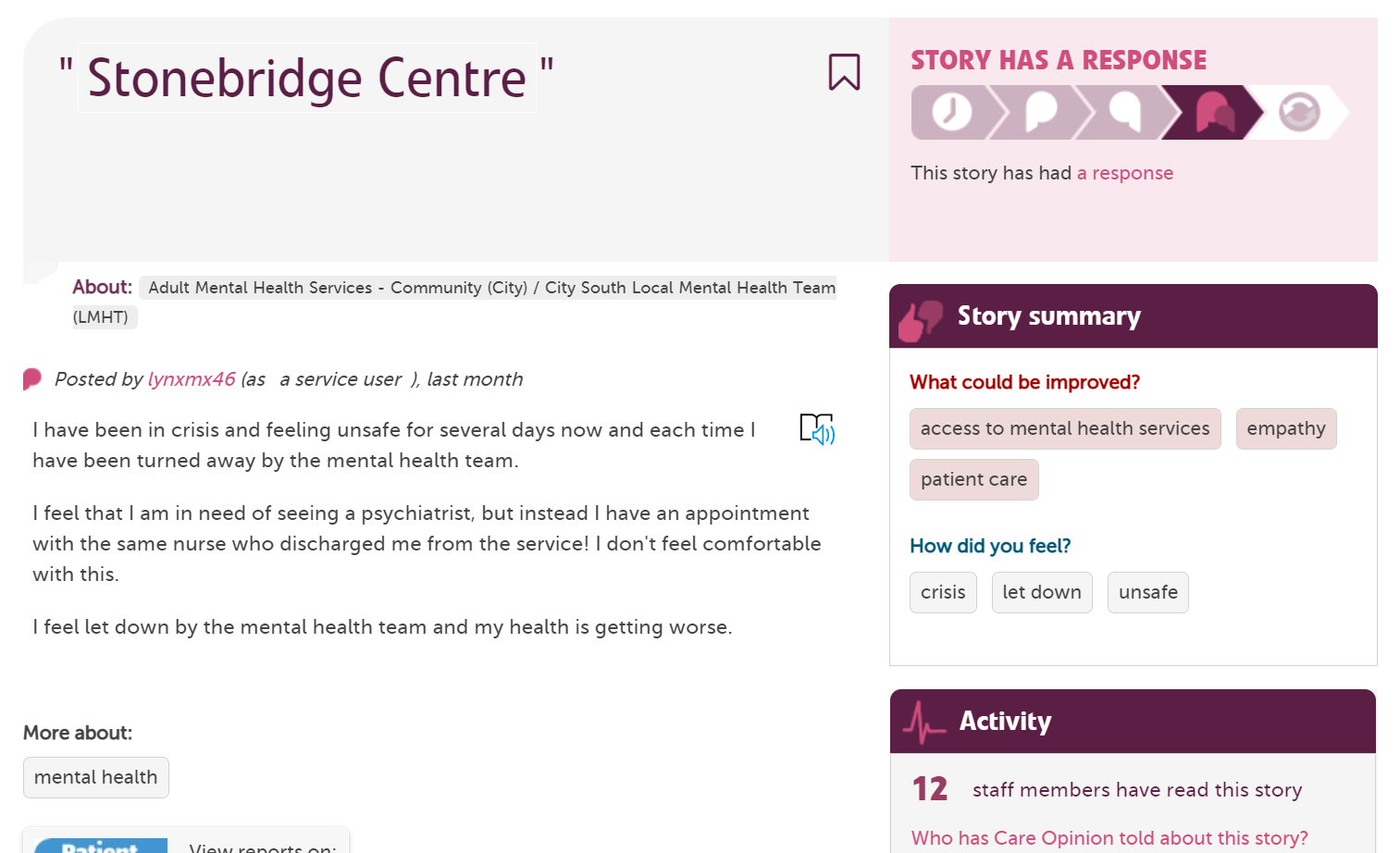 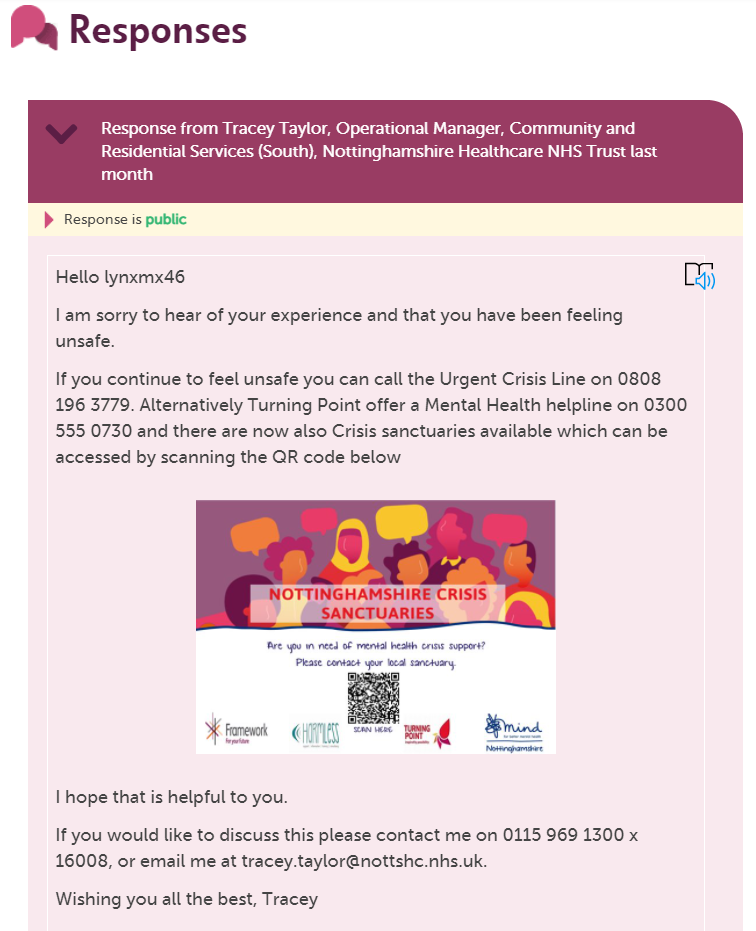 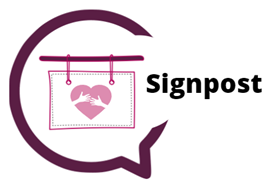 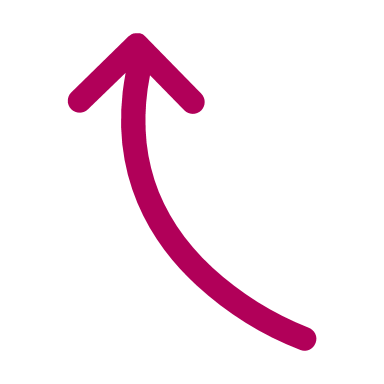 Stonebridge Centre | Care Opinion
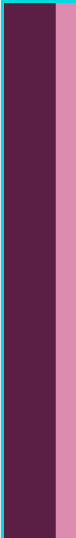 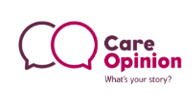 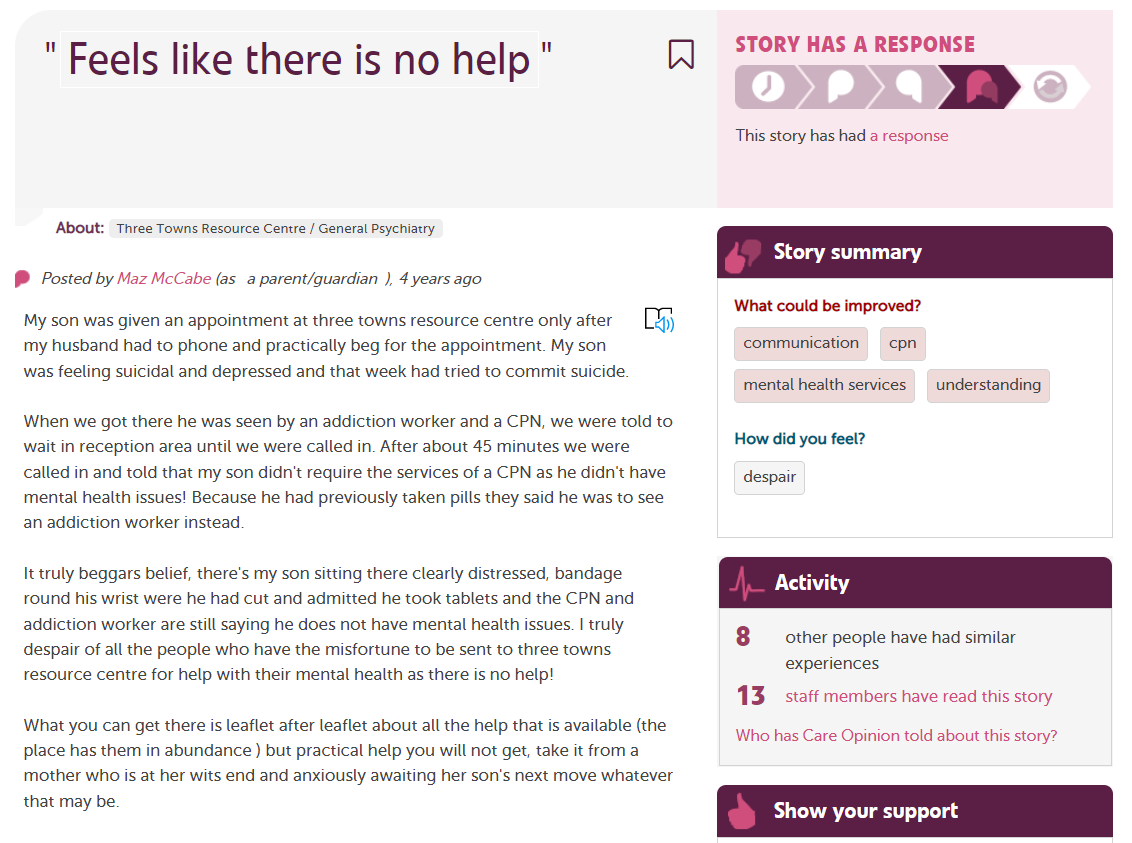 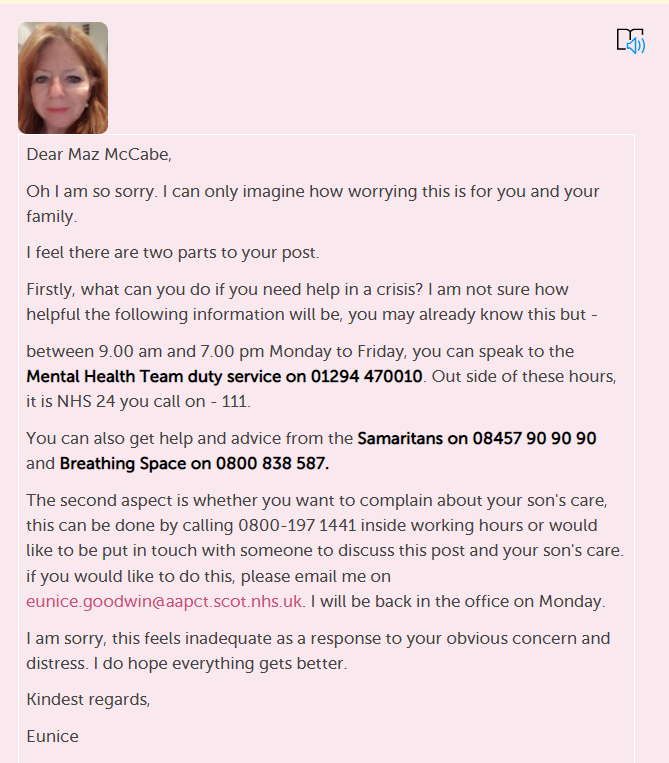 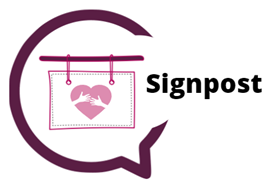 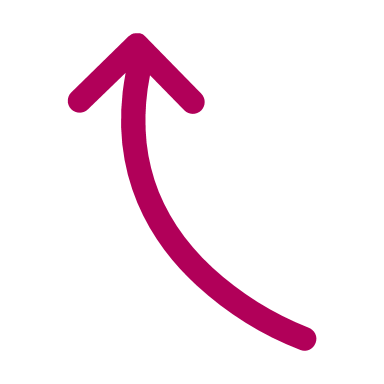 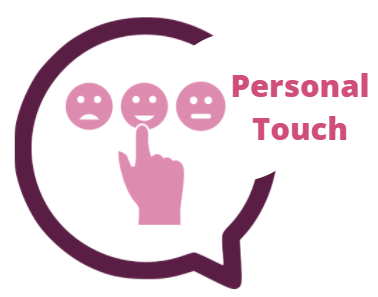 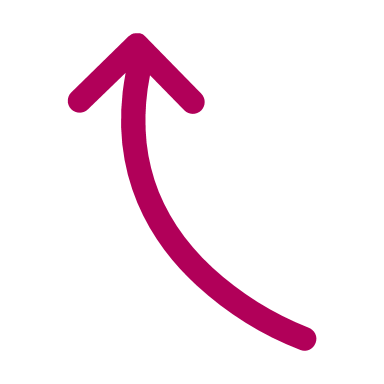 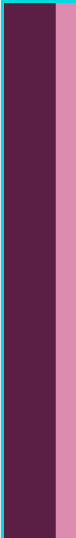 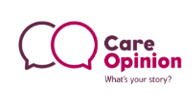 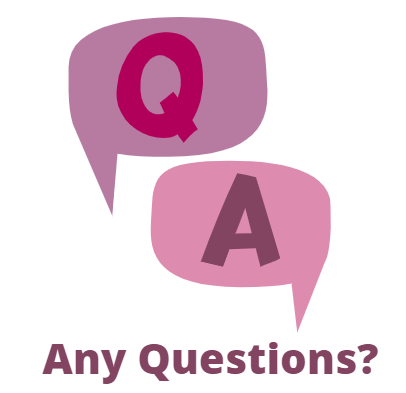 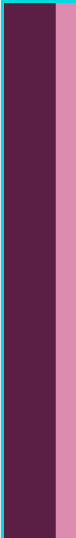 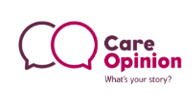 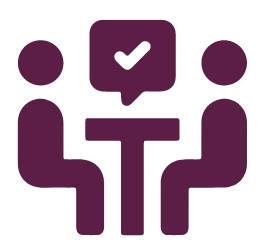 More response examples
Empathetic, kind and proactive | Care Opinion
Always sympathetic | Care Opinion
autism | Care Opinion
Mental Health Matters | Care Opinion
Borderline personality disorder | Care Opinion
I did not feel safe | Care Opinion
I would rather just stay quiet | Care Opinion
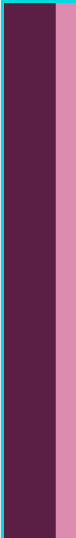 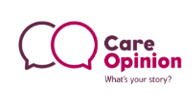 Further reading on Mental Health Services and feedback
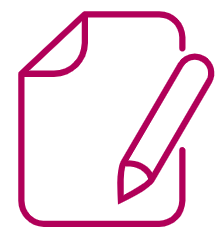 User feedback in acute mental health care: making it better | Care Opinion
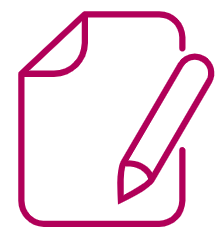 Research chat 5: Principles for effective feedback in adult mental health | Care Opinion
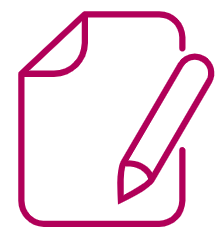 User feedback in acute mental health care: why isn't it working? | Care Opinion
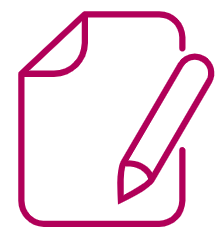 Why do I post on Care Opinion? | Care Opinion
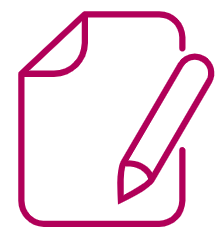 Feedback via Care Opinion: a dainty dish to set before the Trust | Care Opinion
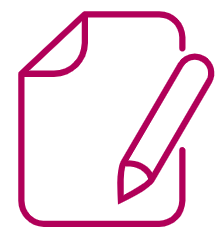 Care Opinion Chat #2: Mental Health, why it's important to give people a voice | Care Opinion
How we deal with concerns about vulnerable people | Care Opinion
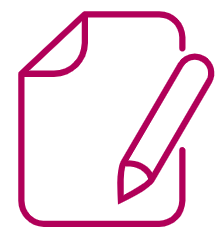